Epidemic Curves
Objectives
Present a descriptive epidemiological analysis
Describe the procedure to create an outbreak curve
Analyze the curve and assess hypotheses about the outbreak
Content
Descriptive epidemiology

– Attack rate
– Confusing concepts
Epidemic curve analysis

– Mode or method of transmission
– How to build an epidemic curve 
– Interpreting curves
Building an epidemic curve in Excel
Descriptive epidemiology
Describe cases in time, place, and person

– Person: attack rates and risk factors

– Place: maps and diagrams, locating cases or possible sources or risk factors

– Time: epidemic curves and timelines
Summarize the results, use them to suggest relevant hypotheses, and design the analytical study
Case list
[Speaker Notes: In any investigation, you must gather the following types of information on all affected persons:
-Identifying information: This may include name, address, and telephone number. It allows you and other investigators to contact patients for additional questions and to notify them of laboratory results and the outcome of the investigation.  Addresses can also make it possible to locate the geographical extent of the problem on a map. 
-Demographic information: This may include age, sex, and occupation, and provides details you may need to characterize the population at risk. 
-Information about clinical presentation: including date of onset, whether person was hospitalized or died. 
-Risk factor information: for example, exposure to food and water sources (in an investigation related to hepatitis A, for example).]
Data by person
Data by place
Zones where over 5% of homes were infested with Aedes aegypti at the time of the outbreak
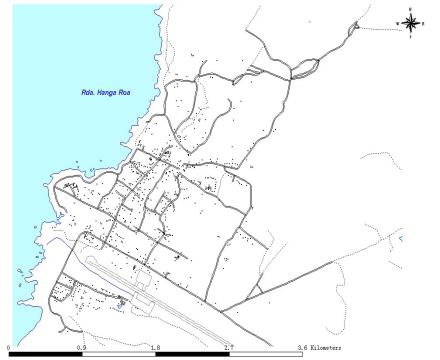 Confirmed cases of dengue
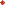 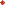 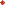 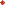 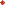 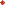 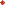 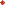 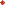 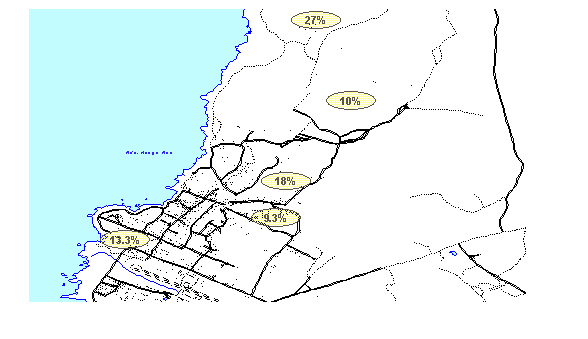 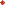 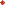 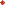 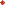 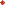 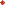 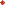 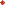 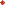 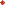 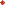 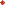 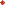 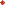 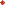 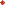 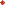 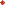 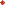 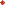 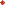 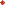 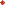 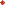 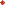 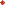 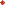 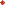 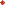 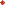 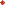 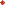 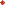 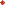 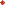 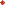 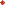 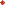 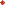 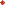 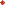 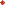 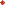 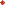 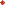 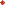 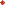 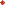 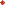 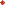 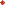 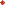 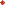 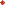 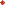 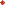 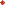 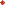 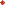 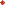 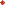 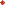 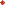 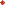 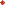 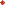 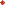 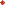 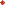 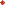 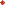 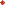 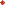 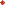 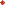 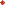 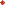 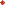 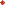 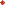 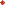 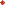 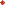 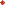 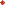 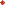 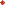 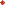 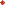 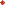 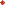 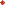 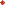 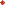 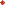 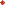 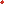 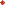 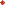 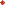 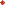 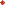 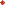 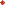 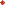 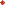 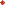 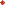 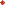 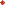 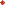 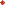 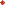 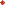 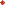 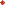 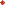 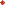 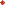 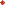 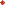 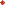 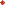 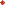 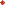 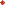 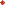 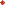 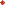 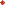 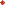 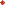 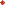 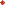 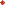 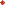 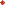 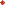 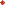 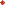 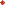 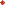 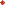 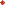 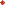 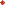 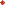 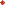 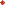 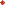 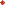 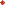 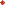 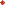 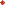 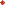 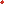 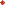 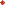 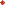 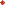 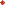 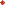 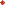 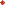 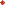 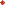 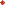 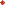 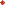 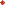 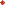 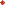 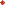 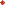 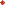 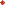 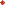 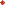 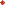 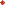 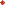 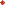 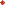 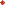 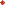 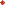 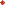 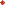 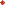 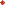 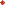 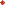 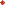 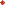 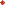 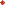 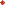 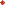 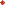 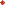 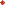 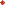 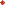 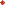 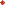 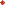 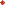 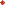 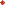 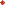 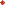 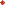 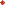 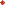 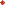 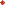 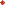 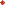 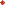 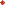 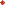 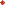 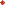 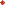 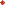 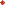 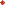 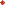 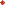 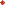 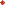 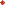 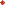 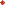 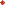 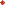 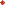 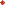 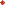 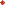 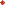 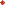 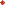 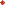 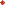 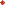 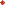 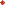 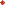 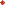 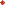 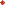 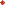 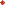 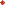 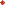 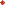 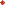 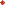 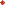 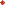 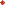 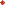 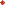 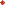 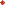 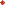 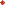 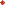 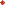 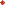 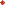 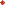 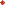 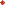 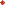 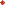 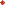 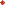 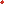 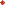 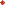 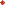 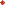 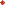 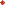 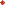 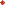 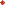 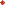 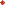 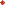 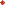 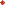 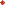 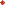 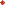 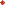 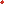 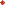 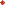 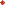 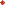 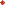 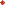 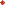 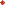 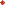 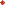 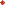 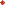 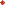 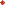 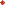 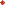 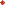 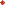 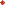 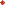 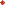 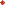 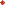 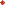 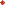 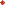 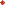 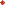 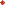 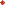 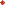 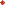 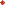 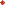 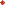 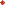 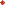 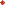 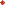 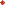 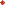 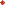 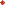 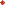 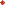 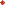 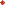 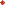 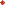 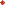 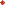 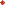 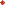 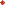 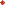 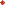 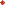 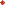 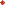 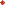 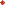 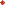 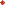 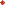 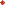 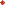 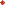 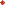 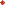 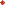 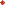 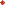 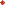 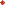 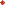 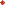 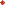 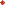 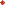 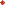 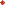 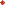 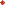 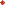 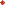 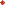 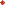 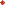 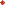 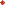 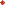 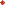 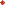 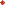 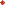 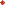 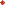 WEEK 15
Attack rate
Percentage of the population that has presented the disease:

Cases / Population * 100
Attack rate is calculated for the entire population and also specific groups: by sex, age, place of residence, etc.
Analysis by groups allows us to identify who is at risk and potential transmission mechanisms for the disease
Confusing concepts
Source: where the agent is stored
Method or mode of transmission:
the way in which the outbreak spreads: point source, common continuous source, or person-to-person transmission
Mechanism or route of transmission: the route through which the agent moves from the source to the human being (vertical/horizontal, direct/indirect)
Epidemic curve analysis
Uruguay: Distribution of influenza virus, 2018
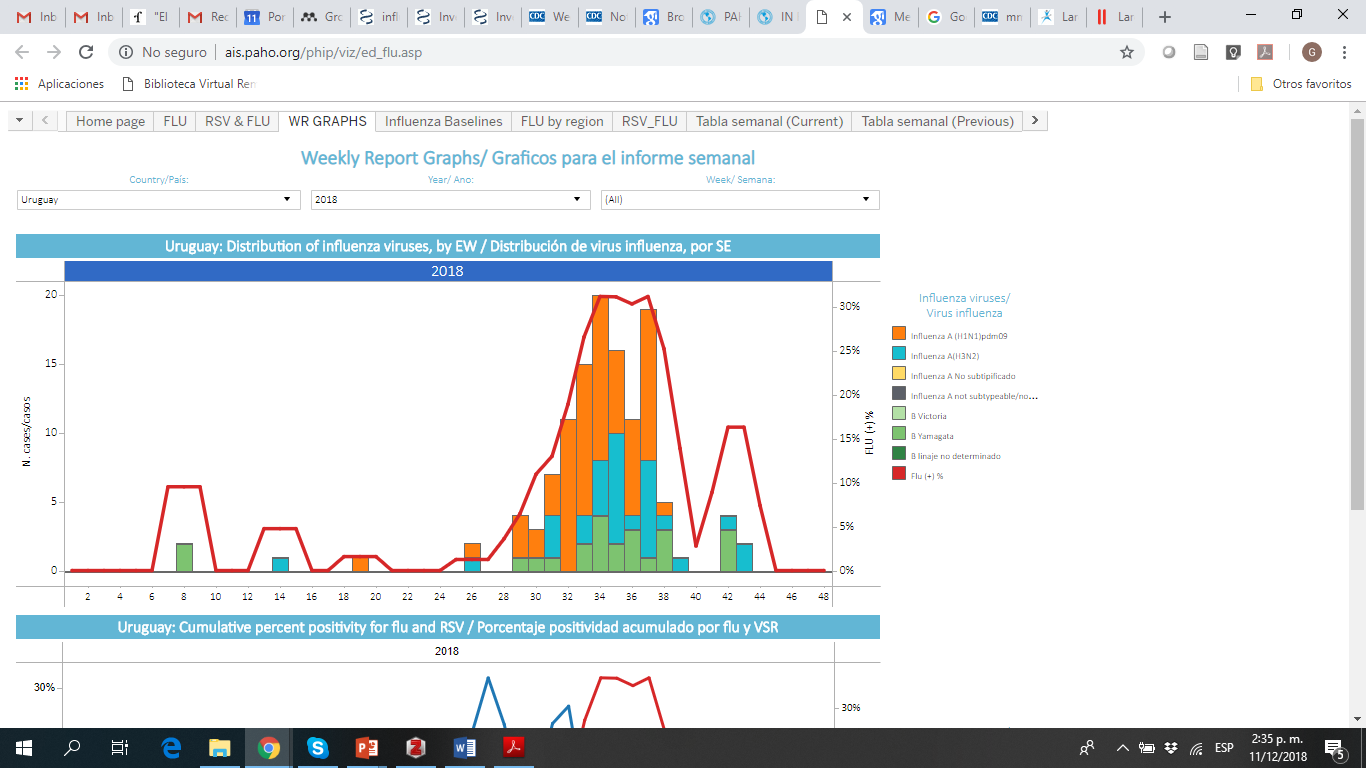 Source: Pan American Health Organization Regional Observatory- PHIP - Epidemic diseases - Flu. Washington DC: OPS; 2023. [Accessed 11 December 2018]. Available from: http://ais.paho.org/phip/viz/ed_flu.asp
[Speaker Notes: We are used to seeing these kinds of curves, which are used in disease surveillance systems.]
Epidemic curve of an outbreak
A graph demonstrating the number of cases per time unit during the period in which the outbreak takes place
The interval used is defined based on the incubation period of the suspected agent(s), THIS IS NOT FIXED OR PREDEFINED!
Suggests a mode or method of transmission: a common point source, a common continuous source, or person-to-person transmission 
May indicate the incubation period, the likely moment of exposure, and the efficacy of control measures
Mode or method of transmission
If the interval is well determined, the shape of the curve will make inferences as to the outbreak’s mode of transmission:
– Common point source
– Person-to-person transmission
– Common continuous source
Common point source
Lunch
Started
López C., Feltri A., Leotta G., González G., Manfredi E., Gottardi G. et al . Brote de enfermedad alimentaria en la localidad de El Huecú, provincia de Neuquén. Rev. argent. microbiol.  [Internet]. 2008  Dec [cited  2018  Dec  11] ;  40( 4 ): 198-203. Available in Spanish from: http://www.scielo.org.ar/scielo.php?script=sci_arttext&pid=S0325-75412008000400003&lng=es
Common point source
Shared vehicle (water, food, etc.) to which people are exposed for a unique, short, well-defined period 	
Cases present as a group, usually over a brief period 	
Abrupt onset with gradual decrease	
A single peak
Shigella outbreak at a fair, 2005
Outbreak notification
Precautionary closure of beach bars
Average incubation period
August
September
Castell Monsalve, J., Gutiérrez Ávila, G., Rodolfo Saavedra, R., & Santos Azorín, A. (2008). Brote de shigellosis con 146 casos relacionado con una feria. Gaceta Sanitaria, 22(1), 35–39. Available in Spanish from: https://doi.org/10.1157/13115108
Outbreak of diarrhea at a company, 2003
Figure 1 – Epidemic curve according to date of onset of symptoms. Company X. 8–9 July 2003.
07/09/2003
Frequency
07/08/2003
Source: Company X
Espinoza Aguirre A, Ramírez Fernández H, Wasserman Teitelbaum H. Brote de diarrea debido a intoxicación por alimentos en una empresa X. San José, Costa Rica, del 8 al 9 de julio 2003. Rev. costarric. salud pública  [Internet]. 2007  July [cited  2018  Dec  11] ;  16( 30 ): 32-38. Available in Spanish from: http://www.scielo.sa.cr/scielo.php?script=sci_arttext&pid=S1409-14292007000100005&lng=en
Person-to-person transmission
Epidemic curve of reported measles cases by date of symptom onset
Epi-linked to Other NAR
Epi-linked to Lab Confirmed
Lab Confirmed
n = 392*
* Three cases without symptom onset dates are not incorporated into epi-curve. Onset date based on rash or, if unavailable, prodrome onset date. Data as of April 10, 2014.
Van Buynder PG (2014) Large Measles Outbreak in a Religious Community in British Columbia. J Vaccines Vaccin 5:246. Available from: https://www.researchgate.net/publication/280724584_Large_Measles_Outbreak_in_a_Religious_Community_in_British_Columbia
Person-to-person transmission
Clustered cases 
Several peaks suggest secondary transmission 
Time between peaks is approximately equal to the incubation period, particularly at the beginning of the outbreak
Measles in California, 2014-2015
Exposure at Disney theme park
December 2014
January 2015
February 2015
Date of rash onset
Zipprich, J., Winter, K., Hacker, J., Xia, D., Watt, J., & Harriman, K. (2015). Measles outbreak--California, December 2014-February 2015. MMWR. Morbidity and Mortality Weekly Report, 64(6), 153–154. Available from: https://pubmed.ncbi.nlm.nih.gov/25695321/
Nosocomial outbreak of keratoconjunctivitis, 2002
Epidemiological curve of nosocomial conjunctivitis outbreak
Asencio-Durán M., Romero-Martín R., García-Martínez J.R., Peralta-Calvo J.M., Pérez-Blanco V., García-Caballero J. et al . Brote nosocomial de queratoconjuntivitis epidémica en una Unidad de Cuidados Intensivos Neonatal. Arch Soc Esp Oftalmol  [Internet]. 2007  Feb [cited  2018  Dec  11] ;  82( 2 ): 73-80. Available in Spanish from: http://scielo.isciii.es/scielo.php?script=sci_arttext&pid=S0365-66912007000200004&lng=es
Common continuous source
Salmonella Newport related to cucumbers
May
Jun
Jul
Aug
Sep
Estimated date of illness onset
Angelo, K. M., Chu, A., Anand, M., Nguyen, T.-A., Bottichio, L., Wise, M., … Fatica, M. (2015). Outbreak of Salmonella Newport infections linked to cucumbers--United States, 2014. MMWR. Morbidity and Mortality Weekly Report, 64(6), 144–147. Available from: https://pubmed.ncbi.nlm.nih.gov/25695319/
Common continuous source (intermittent)
Individual or clustered cases 
Outbreak duration is relatively long
Sometimes there is no clearly defined peak, or there are several peaks 
The period between peaks is not necessarily related to the incubation period
Legionnaires’ disease in Murcia, Spain
García-Fulgueiras A, Navarro C, Fenoll D, García J, González-Diego P, Jiménez-Buñuales T, Rodriguez M, Lopez R, Pacheco F, Ruiz J, Segovia M, Balandrón B, Pelaz C. Brote de enfermedad de legionelosis en Murcia, España. Emerging Infectious Diseases. 2003; 9(8), 915. Disponible en inglés en: https://pubmed.ncbi.nlm.nih.gov/12967487/
Cholera in India
Distribution of chlorine tablets
Chlorination of tube wells
Cessation of water supply
Murhekar, M., Allam, R., Uthappa, C., Nalini, C., Udaragudi, P., & Tadi, G. (2015). An outbreak of cholera due to contaminated water, Medak District, Andhra Pradesh, India, 2013. Indian Journal of Community Medicine, 40(4), 283. Available from: https://doi.org/10.4103/0970-0218.164408
Figure 1. Distribution of confirmed human cases of yellow fever, according to epidemiological week (SE) of occurence. Brazil, 2016–2019.
2016
2017
2018
2019
Epidemiological weeks
Source: Data published by the Ministry of Health of Brazil (2016–2018, until EW 50) and the Secretary of Health of the states of São Paulo and Paraná (EW 51 of 2018 to EW 9 of 2019) and reproduced by PAHO/WHO.
Figure 1. Distribution of suspected cases per day in Haiti from September 29, 2022 to February 24, 2023.
Date of notification
Cumulative
Suspicious
Source: Ministère de la Santé Publique et de la Population (MSPP) de Haiti. Data reproduced by PAHO/WHO.
How to create an epidemic curve
Suggest how the epidemic curve should look based on available clinical-epidemiological evidence
List etiologic agents that are potentially involved and their average incubation periods 
Assess various intervals for the X axis with approximately 1/3 of the incubation periods 
Prepare all necessary curves and select the one compatible with the mode of transmission suggested in the initial hypothesis
Unspecified gastroenteritis in City X
26 cases between February-April 2004, over a period of 73 days
Building the curve
If person-to-person transmission is suspected, the curve should show clusters of cases 
Possibly viral hepatitis A, incubation period: 15-50 days based on inoculum
Average incubation period: 28-30 days 
A curve is created with an interval of 1/3 the incubation period, approximately 10 days
10-day curve
20 days
40 days
Clustered cases 
Possible person to person transmission
Average IP: 20-40 days, compatible with HVA
Cases highly clustered
7-day curve
21 days
42 days
Similar to the previous curve, but
Slow motion, cases are less clustered 
Average IP: approximately 21-42 days
Comparing curves
10 days
7 days
Both curves are similar

7 days gives a better depiction of the outbreak’s progression
Diarrhea disease in Trujillo, Peru
79 cases on May 5-6, 1977, surveyed at random. 

All cases ate at the university cafeteria on May 5.
Gunn, R. A., & Bullón Loarte, F. (1980). [Enterocolitis caused by Salmonella: report on an extensive outbreak due to contaminated food in Trujillo, Peru]. Boletin De La Oficina Sanitaria Panamericana. Pan American Sanitary Bureau, 88(4), 308–315. Available in Spanish from: https://iris.paho.org/handle/10665.2/17271
Building the curve
A common pointed source is suspected, all cases are students at a university
* Data are only collected every 6 hours
6-hour curve for salmonella
18 hours
Suggests common source
Cases in blocks, not slow motion
Exposure: midday May 5
12-hour curve for salmonella
Cases too aggregated in blocks; not slow motion
24-hour curve for campy
Cases are much more aggregated, there is no relationship
Comparing curves
6h
12h
24h
Conclusions
The 6-hour curve clearly shows transmission from a common source 
This curve is compatible with a salmonella infection 
The curve suggests that exposure occurred during lunch on May 5
Uses
A well-constructed curve helps describe the outbreak’s evolution 
Describe the outbreak’s possible mode of transmission 
It can help estimate the possible moment of exposure and incubation period 
It describes the magnitude of the problem, projects the occurrence of new cases, and can assess control measures
Interpreting curves
Estimating the incubation period. 
In person-to-person transmission:
With the first identified case, we can use the minimum, average, and maximum incubation period to confirm whether or not a case is primary
If there is a known common pointed source, the incubation period can be calculated
If there is a common pointed source with unknown exposure, we can calculate when the exposure took place
Average
Minimum
Maximum
If we know when the possible exposure took place, we can focus our survey questions on that time frame
What did you eat last night between 6 pm and midnight?
The epidemic curve also describes the magnitude of the problem and where we are in the outbreak
But we need to be cautious with these statements
Epidemic curve in Excel
Graph format
We use the term “curve” but in reality, it is a bar graph 

The bars should be solid, filled in, and flat (no 3D!!)

First, make the graph by hand on paper before moving the final version to Excel or another graphics package
Curve in Excel
Enter cases and time periods (as text) in two contiguous columns of dates
1
Generate a bar graph (2-D grouped column), highlighting only the column with the number
of cases
2
Right click on the legend and delete it
3
Right click on the bars, select format/series options and reduce the interval width from 150 to 0 (contiguous bars)
4
Right click on the graph, select “Select data”, click on “Edit” under “Horizontal axis labels”, select the range “X axis labels”, and mark the labels for time periods
5
Go to “Presentation” and in the axis labels, label the Y axis (“Cases”) and X axis (“Time”)
6
Timeline
The “timeline” is a crucial element to understand the origin of the outbreak and present any key element and its potential relationship to the outbreak
The epidemic curve is the basis for the timeline
It includes a maximum incubation period prior to the first case to illustrate the potential moment of exposure
© Pan American Health Organization, 2023
Property of the Pan American Health Organization. Reproduced with permission pursuant to the Creative Commons Attribution-NonCommercial-NoDerivs 3.0 IGO license (CC BY-NC-ND 3.0 IGO).

In any use of this work, there should be no suggestion that the Pan American Health Organization (PAHO) endorses any specific organization, product, or service. Use of the PAHO logo, in a way that is not already incorporated in the work or consistent with the Creative Commons license CC BY-NC-ND 3.0 IGO, is strictly prohibited. Any use of this work that is inconsistent with or not permitted under the Creative Commons license BY-NC-ND 3.0 IGO requires the express written consent of PAHO.

Further, all reasonable precautions have been taken by PAHO and the GS/OAS to verify the information contained in this publication. However, the published material is being distributed without warranty of any kind, either expressed or implied. The responsibility for the interpretation and use of the material lies with the reader. In no event shall PAHO and/or the OAS or GS/OAS be liable for damages arising from its use